Ф Г О С ДОШКОЛЬНОГО                        ОБРАЗОВАНИЯ
МБОУ Васильевская МНОШ (дошкольная группа)
ЧТО ТАКОЕ «СТАНДАРТ?»
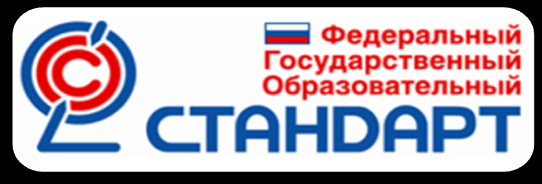 КОПЛЕКС  НОРМ,  ПРАВИЛ,
ТРЕБОВАНИЙ, КОТОРЫЕ
УСТАНАВЛИВАЮТСЯ НА ОСНОВЕ
ДОСТИЖЕНИЙ НАУКИ, ТЕХНИКИ 
И ПЕРЕДОВОГО ОПЫТА
ФЕДЕРАЛЬНЫЙ ГОСУДАРСТВЕННЫЙ СТАНДАРТДОШКОЛЬНОГО ОБРАЗОВАНИЯ
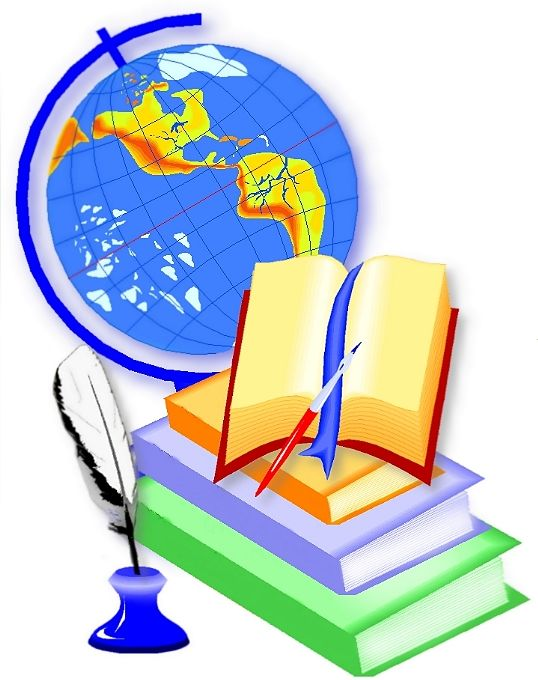 Представляет собой совокупность требований, обязательных при реализации основной образовательной программы дошкольного образования образовательными учреждениями любой формы собственности                       и ведомственной принадлежности
ФЕДЕРАЛЬНЫЙ ГОСУДАРСТВЕННЫЙ СТАНДАРТДОШКОЛЬНОГО ОБРАЗОВАНИЯ
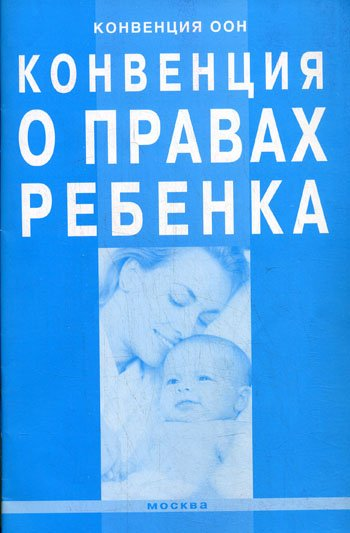 Разработан на основе 
Конституции   Российской     Федерации    и   законодательства Российской  Федерации с учетом       Конвенции ООН  о правах ребенка
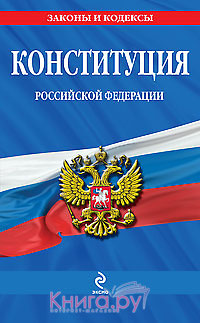 ФГОС    направлен    на достижение   целей:
повышение социального статуса  дошкольного   образования;
обеспечение    государством     равенства   возможностей для        каждого     ребенка     в    получении качественного дошкольного образования;
обеспечение     государственных    гарантий  уровня  и качества дошкольного   образования     на    основе единства обязательных требований к   условиям   реализации образовательных программ дошкольного    образования, их    структуре    и     результатам их освоения;
сохранение        единства        образовательного     пространства Российской    Федерации    относительно     уровня  дошкольного образования.
СТАНДАРТ НАПРАВЛЕН НА РЕАЛИЗАЦИЮ ЗАДАЧ:
охраны и    укрепления     физического    и психического здоровья детей,   в     том    числе   их     эмоционального     благополучия;
обеспечения равных  возможностей для полноценного развития каждого ребенка в период дошкольного   детства      независимо    от места    жительства, пола,   нации,    языка,     социального статуса, психофизиологических и    других     особенностей ( в том числе ограниченных возможностей здоровья);
обеспечения         преемственности       целей,    задач   и    содержания образования, реализуемых   в рамках  образовательных программ различных     уровней      ( далее    –преемственность     основных     образовательных        программ        дошкольного и начального общего образования);
создания благоприятных условий  развития детей в соответствии с их возрастными и индивидуальными     особенностями      и склонностями,   развития способностей и творческого      потенциала каждого ребенка как субъекта отношений с самим собой, другими детьми, взрослыми и миром;
объединения    обучения    и воспитания   в целостный образовательный процесс на основе духовно-нравственных     и     социокультурных      ценностей       и принятых в обществе   правил      и норм  поведения   в интересах человека,    семьи, общества; 
формирование общей культуры  личности детей, в том числе ценностей здорового образа жизни,     развития          их      социальных,     нравственных,      эстетических, интеллектуальных,     физических качеств,     инициативности,  самостоятельности и ответственности      ребенка,      формирования   предпосылок учебной деятельности;
формирования    социокультурной     среды,        соответствующей        возрастным, индивидуальным,     психологическим     и  физиологическим     особенностям детей;
обеспечения       психолого-педагогической       поддержки     семьи    и повышения компетентности родителей      (законных    представителей)     в вопросах развития и образования. охраны и укрепления здоровья детей.
СТАНДАРТОМ УЧИТЫВАЮТСЯ
индивидуальные            потребности       ребенка, связанные    с      его       жизненной     ситуацией и   состоянием здоровья,   определяющие особые условия           получения        им       образования, индивидуальные      потребности         отдельных категорий  детей,    в том числе с ограниченными возможностями  здоровья; возможности    освоения    ребенком    Программы на     разных    этапах   ее   реализации
ПРИНЦИПЫ ДОШКОЛЬНОГО ОБРАЗОВАНИЯ
Полноценное      проживание      ребенком   всех этапов детства ( младенческого, раннего и    дошкольного     возраста),     обогащение  ( амплификация) детского развития;
Построение     образовательной     деятельности     на     основе  индивидуальных особенностей каждого   ребенка, при котором сам ребенок становится активным в выборе содержания своего     образования,  становится субъектом образования ( далее – индивидуализация дошкольного образования),
Содействие     и     сотрудничество     детей      и       взрослых, признание ребенка полноценным     участником    ( субъектом)    образовательных отношений;
Поддержка    инициативы    детей     в    различных    видах деятельности;
Формирование    познавательных  интересов и познавательных действий ребенка в различных видах деятельности;
Возрастная     адекватность      дошкольного образования ( соответствие условий, требований,     методов     возрасту    и особенностям  развития);
Учет этнокультурной    ситуации    развития   детей;
Организация сотрудничества с    семьей.
ЭТИ ПРИНЦИПЫ РЕАЛИЗУЮТСЯ ЧЕРЕЗ ПРОГРАММУ, 
которая  определяет содержание и организацию образовательной деятельности на уровне дошкольного образования: обеспечивает                    развитии личности     детей         дошкольного возраста    в       различных       видах общения и      деятельности с учетом их возрастных,        индивидуальных психологических и физиологических особенностей, направлена на решение задач Стандарта.
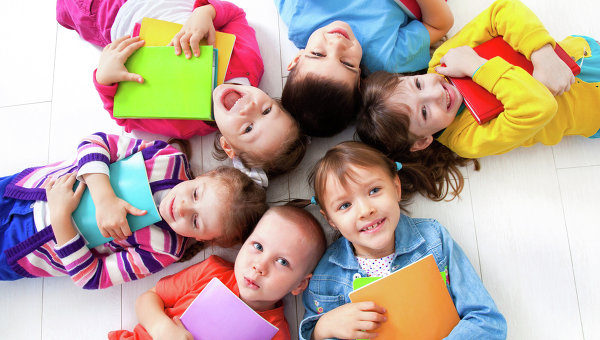 СОДЕРЖАНИЕ ПРОГРАММЫ
должно обеспечивать развитие личности, мотивации и способностей детей в различных видах      деятельности  и охватывать следующие структурные единицы,   представляющие       определенные     направления        развития и образования детей:
социально- коммуникативное развитие;
познавательное развитие;
речевое развитие;
художественно-эстетическое развитие;
физическое развитие.
КОНКРЕТНОЕ         СОДЕРЖАНИЕ            УКАЗАННЫХ ОБРАЗОВАТЕЛЬНЫХ       ОБЛАСТЕЙ      ЗАВИСИТ   ОТ ВОЗРАСТНЫХ           И            ИНДИВИДУАЛЬНЫХ ОСОБЕННОСТЕЙ      ДЕТЕЙ,      ОПРЕДЕЛЯЕТСЯ      ЦЕЛЯМИ И     ЗАДАЧАМИ             ПРОГРАММЫ           И        МОЖЕТ РЕАЛИЗОВЫВАТЬСЯ В РАЗЛИЧНЫХ   ВИДАХ ДЕЯТЕЛЬНОСТИ (ОБЩЕНИИ,    ИГРЕ, ПОЗНАВАТЕЛЬСКО-ИССЛЕДОВАТЕЛЬСКОЙ ДЕЯТЕЛЬНОСТИ –    КАК СКВОЗНЫХ МЕХАНИЗМАХ РАЗВИТИЯ РЕБЕНКА)
СТАНДАРТ   ПРЕДЪЯВЛЯЕТ     ТРЕБОВАНИЯ    К          ОБРАЗОВАТЕЛЬНОЙ      СРЕДЕ,    КОТОРАЯ
гарантирует   охрану   и  укрепление физического и психического здоровья детей;
обеспечивает    эмоциональное    благополучие  детей;
способствует      профессиональному      развитию педагогических работников;
создает     условия для развивающего вариативного дошкольного образования;
обеспечивает      открытость    дошкольного   образования;
создает условия для участия родителей (законных представителей) в образовательной деятельности.
ТРЕБОВАНИЯ СТАНДАРТА К РЕЗУЛЬТАТАМ ОСВОЕНИЯ ПРОГРАММЫ  ПРЕДСТАВЛЕНЫ В ВИДЕ ЦЕЛЕВЫХ  ОРИЕНТИРОВ   ДОШКОЛЬНОГО ОБРАЗОВАНИЯ:
СОЦИАЛЬНО- НОРМАТИВНЫЕ, ВОЗРАСТНЫЕ ХАРАКТЕРИСТИКИ ВОЗМОЖНЫХ ДОСТИЖЕНИЙ РЕБЕНКА НА ЭТАПЕ ЗАВЕРШЕНИЯ УРОВНЯ ДОШКОЛЬНОГО ОБРАЗОВАНИЯ
ЦЕЛЕВЫЕ     ОРИЕНТИРЫ      НА   ЭТАПЕ ЗАВЕРШЕНИЯ ДОШКОЛЬНОГО    ОБРАЗОВАНИЯ:
ребенок овладевает     основными    культурными  способами деятельности, проявляет инициативу    и самостоятельность в разных видах деятельности- игре, общении,            познавательно-исследовательской            деятельности, конструировании и др.;   способен выбирать себе род занятий, участников по совместной деятельности;
ребенок обладает установкой положительного отношения к миру, к разным видам труда, другим людям  и самому себе, обладает чувством собственного достоинства, активно     взаимодействует     со     сверстниками и взрослыми;
ребенок обладает развитым    воображением, которое реализуется в разных видах деятельности, и прежде всего в игре; ребенок владеет разными формами и видами игры, умеет подчиняться разным правилам и социальным нормам;
ребенок достаточно  хорошо    владеет устной речью, может выражать свои мысли и желания,      может использовать речь для выражения своих мыслей, чувств и желаний,   может выделять звуки в словах, у ребенка складываются предпосылки грамотности;
у ребенка    развита     крупная  и мелкая моторика; он подвижен, вынослив, владеет основными движениями;
ребенок      способен    к волевым     усилиям,  может следовать социальным нормам поведения      и      правилам      в     разных     видах      деятельности, во взаимоотношениях со взрослыми и сверстниками, может соблюдать правила безопасного поведения и личной гигиены;
ребенок проявляет любознательность, задает вопросы взрослым и сверстникам,  пытается самостоятельно придумывать объяснения явлениям природы и поступкам людей, склонен наблюдать, экспериментировать.
обладает начальными знаниями о себе, о природном и социальном мире, в котором живет, знаком с произведениями детской литературы.
СОЦИАЛЬНЫЙ ПОТРЕТ РЕБЕНКА ДОШКОЛЬНИКА 6,5 – 7,8 ЛЕТ
физически         развитый,      овладевший       основными         культурно-гигиеническими навыками;
любознательный, активный;
эмоционально отзывчивый;
овладевший     средствами     общения     и способами взаимодействия со взрослыми и сверстниками;
способный управлять своим поведением и планировать свои действия на основе первичных ценностных представлений, соблюдающий элементарные общепринятые нормы и правила поведения;
способный решать  интеллектуальные и личностные задачи ( проблемы), адекватные возрасту;
имеющий первичные представления о себе, семье, обществе, государстве, мире и природе;
овладевший     универсальными  предпосылками   учебной деятельности- умениями работать   по     правилу     и по образцу,   слушать взрослого и выполнять его инструкции;
овладевший   необходимыми      умениями    и    навыками.    У    ребенка сформированы     умения    и     навыки, необходимые для осуществления различных видов детской деятельности.
Целевые ориентиры Программы выступают основаниями преемственности дошкольного  и начального общего образования
 
 
 
 

Таким образом, Стандарт ориентирован на становление личностных характеристик ребенка к окончанию дошкольного периода детства
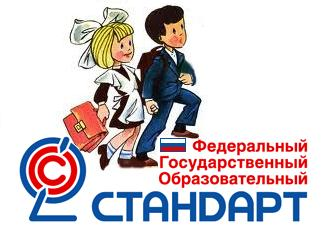 СПАСИБО ЗА ВНИМАНИЕ!